DOBROVOĽNÍCTVO
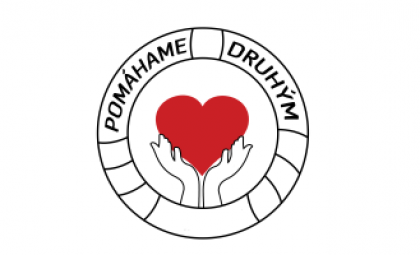 Ing. Eleonóra Boocová - koordinátorka pre dobrovoľníctvo (KpD)
09.02.2021 
14:15 hod.
Pridaná   hodnota   a   symbolicky význam   sa   nemeria   peniazmi
Biela pastelka
Biela pastelka
ČO  JE  TO  DOBROVOĽNÍCTVO?
uvedomelá neplatená aktivita alebo práca vykonávaná na základe vlastnej vôle v prospech iných ľudí alebo spoločnosti či životného prostredia mimo členov rodiny a domácnosti dobrovoľníka/dobrovoľníčky.
zákon č. 406/2011 Z. z. o dobrovoľníctve a o zmene a doplnení niektorých zákonov v znení neskorších predpisov.
Biela pastelka
POMÁHAJME    (SI)    NAVZÁJOM
Vianočná zbierka
Ján Ámos Komenský - pomoc chudobným, starým, biednym, opusteným ľuďom alebo sirotám.
Zbierka hračiek pre deti v núdzi
Koľko lásky sa zmestí do krabice od topánok? DSS Jesienka Bytča
Základné formy dobrovoľníctva
formálne dobrovoľníctvo (organizované alebo manažované) – dobrovoľnícke aktivity vykonávané v rámci alebo prostredníctvom rôznych organizácií,
neformálne dobrovoľníctvo (neorganizované, nemanažované) – priama pomoc, ktorú dobrovoľník poskytuje mimo svoju rodinu a domácnosť.
Koľko lásky sa zmestí do krabice od topánok? DSS Jesienka Bytča
Kto sa môže stať dobrovoľníkom?
dobrovoľníkom sa môže stať osoba, ktorá dovŕši vek 15 rokov, 
dobrovoľník, ktorý nedovŕšil vek 18 rokov, môže dobrovoľnícku činnosť vykonávať len so súhlasom svojho zákonného zástupcu,
Medzinárodný deň dobrovoľníctva (tento rok 5. decembra) - pripomína sa  nezištná pomoc ľudí po celom svete.
CHARAKTERISTIKA  DOBROVOĽNÍKA
ponúka organizácii svoje vedomosti, schopnosti, zručnosti a skúsenosti za dohodnutých podmienok a nie je za túto činnosť finančne odmenený formou platu.
CHARAKTERISTIKA    DOBROVOĽNÍKA
verí v to, že môže najmä v spolupráci s jemu podobnými, prispieť k zmene niektorých javov alebo problémov, s ktorými nie je vo svojom živote spokojný.
ZRUČNOSTI A KOMPETENCIE KpD
vypracovať ročný plán dobrovoľných aktivít na škole (tvorí sa na začiatku školského roka),
zručnosti v oblasti manažovania dobrovoľných aktivít,
administratívne a a IKT zručnosti,
ZRUČNOSTI A KOMPETENCIE KpD
uchovávať písomnú agendu o aktivitách a informovať vedenie školy a PZ,
schopnosť spolupracovať s rôznymi organizáciami  z  rôznych sektorov,
viesť a pozitívne ovplyvňovať dobrovoľnícke aktivity PZ a žiakov,
ZRUČNOSTI A KOMPETENCIE KpD
byť prispôsobivý a flexibilný,
vedieť jednať s rôznymi typmi ľuďmi,
prezentačné zručnosti,
kreativita v práci, zabezpečiť súlad prístupu k dobrovoľníctvu so zameraním školy,
práca s médiami, aktívna účasť na školeniach, konferenciách,...
spolupráca s koordinátorom prevencie,
je tímovým spolupracovníkom,
rozvíjať pracovné vzťahy na pozitívnych  základoch,.......
svojim vystupovaním, prezentáciou, aktivitami šíriť dobré meno školy,
zachovávať dôvernosť informácií,....
spolupracovať so základnými a strednými školami, 
rozvíjať spoluprácu so seniormi a hendikepovanými občanmi,
OBLASTI  SPOLUPRÁCE KpD
rozvíjať spoluprácu v rámci  humanitárnej pomoci a ochrane životného prostredia, 
pomáhať v oblasti kultúry a záchrany kultúrneho dedičstva, enviromentálnej výchovy, v charitatívnej činnosti.
Dobrovoľníctvo   napĺňa 3   potreby:
potreba spolupatričnosti – máme spoločný cieľ, hodnoty, vzájomný rešpekt, prevláda priateľská atmosféra – úcta, milé slovo, pozdrav, dôvera, spoluvlastníctvo;
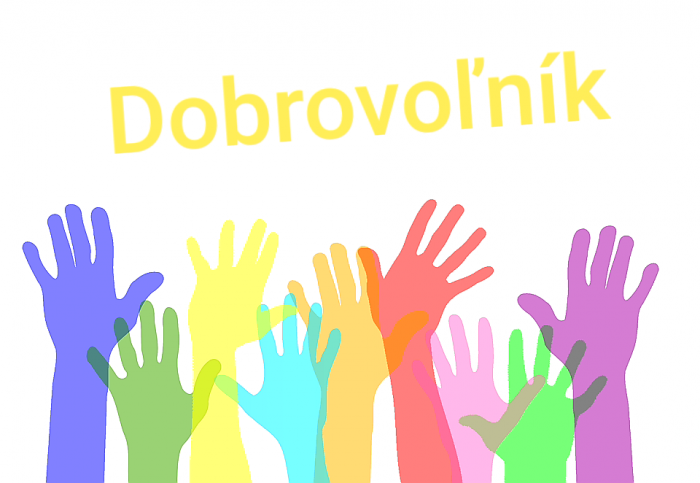 potreba jedinečnosti – pocit mimoriadnosti, ako škola môžeme získať vyšší spoločenský status;
potreba moci – pozývať dobrovoľníkov do rozhodujúcich procesov vecí, ktoré môžu ovplyvniť, možnosť realizácie nových aktivít a vlastného nápadu.
Sprievodca školským rokom 2020/2021 v bode 2 Pedagogický servis  kapitola 2.4.10. Neformálne vzdelávanie (strana 33)
SERVIS   LEARNING (SL)
spôsob vzdelávania (sa),    v rámci ktorého je teoretická príprava prepojená so získavaním praktických skúseností.
samotnej realizácii SL nevyhnutne predchádza definovanie:
 potreby študenta/študentky, 
potreby komunity, 
potreby organizácie a až následne sa vytvára/hľadá aktivita, ktorou možno všetky zistené potreby naplniť
Prienik potrieb v SL
potreba študentov/
študentiek
potreba komunity
potreba školy
SERVIS   LEARNING
pridanou hodnotou (SL) je, že okrem vlastného rozvoja umožňuje pomôcť iným v ich prirodzenom prostredí prostredníctvom vytvorenej aktivity.
1. Technický pohľad na SL
ide o inováciu vzdelávania, jeho kvality 
a udržateľnosti,
SL rozvíja osobnosť, sociálnu zodpovednosť, občiansku angažovanosť, kritické myslenie a umocňuje transfer teórie do praxe.
2. Kultúrny pohľad na SL
skúma vplyv inovácie vzdelávania na jednotlivca,
stáva sa ideálnym prostriedkom podpory a rozšírenia občianskej angažovanosti, demokracie a posilnenia zmyslu pre komunitu tak, aby si jednotlivec uvedomil, že môže patriť k niečomu väčšiemu, ako je on sám.
2. Kultúrny pohľad na SL
z individuálneho hľadiska sa SL môže vnímať ako prostriedok posilňovania tolerancie, získavania väčšieho povedomia o spoločenských záujmoch, rozvíjania zmyslu pre etiku a morálku, podpory dobrovoľníctva a občianskej angažovanosti,
prienikom mikro a makro roviny je skutočnosť, že jednotlivec spozná sám seba prostredníctvom spolupráce s niekým, kto je od neho odlišný.
žiak neprijíma pri SL iba pasívne vedomosti/informácie ale na SL získava vedomosti a zručnosti aktívnou participáciou
CIELE   SL:
dosahovať lepšie vzdelávacie výsledky (vedomosti, zručnosti, kompetencie, postoje),
 má sa rozvíjať ich občianska zodpovednosť a angažovanosť, 
podporovať ich osobný rast a rozvíjať zručnosti potrebné pre bežný život,
pomáhať zmysluplne a aplikovať teoretické poznatky v praxi,
učiť študentov a študentky identifikovať problémy a riešiť ich, 
rozvíjať interkultúrne zručnosti, citlivosť k rozmanitosti, sebapoznanie, komunikačné schopnosti, schopnosti spolupráce.
SL z pohľadu učiteľov a učiteliek:
je to stratégia vzdelávania, ktorá má omnoho širší presah, než do obsahu vzdelávania, 
vytvára priestor na skutočné vnímanie svojich profesijných potrieb a spája ich s potrebami iných,
je obohatením pre študentov a študentky aj pre tých, ktorým ,radosť‘ prinesú,
SL z pohľadu študentov a študentiek:
výučba založená na metóde, kde sa aplikuje vyučovanie prostredníctvom činností, ktoré sa zaoberajú problémami komunity,
umožňuje iniciatívu mládeže,
poskytuje čas na zamyslenie sa nad získanými zručnosťami a skúsenosťami, 
učenie spojené so zážitkom a radosťou,
SL z pohľadu študentov a študentiek:
vytvorenie určitého projektu v spolupráci so svojím tímom a jeho prezentovanie, 
rozvoj študentov a študentiek v rôznych oblastiach, ako napríklad zlepšenie komunikačných zručností, schopnosti pracovať v tíme, prezentovanie svojich projektov, 
je veľmi efektívnym nástrojom osvojenia si a prehĺbenia rôznych kompetencií potrebných na plnohodnotné zaradenie sa aj do pracovného prostredia.
dobrovoľníctvo je zamerané viac na službu, 
odborná prax sa zasa viac zameriava na vzdelávanie a rozvíjanie špecifických kompetencií potrebných na výkon profesie,
pri SL dochádza k spojeniu služby a vzdelávania.
Rozdiel medzi SL a odbornou praxou ako súčasťou prípravy na profesiu je najmä v reciprocite - vzájomnosti (získava nielen študent a študentka, ale aj komunita/organizácia) a zameraní aj na rozvoj občianskej angažovanosti študentov a študentiek.
Dobrovoľníctvo je zamerané viac na službu.
Odborná prax sa viac zameriava na vzdelávanie a rozvíjanie špecifických kompetencií potrebných na výkon profesie.
SERVIS LEARNING - dochádza k spojeniu vzdelávania a služby.
SERVIS   LEARNING
service learningovou aktivitou sa reaguje na potreby vzdelávania (školy), praxe (organizácie) a sebarozvoja (študentov a študentiek).
SERVIS   LEARNING
1. cielene podporuje otvorenosť školského prostredia,
2. môže uspokojivo aktivizovať zúčastnené strany, najmä však  študentov školy.
ZDROJ INFORMÁCIÍ:
http://www.servicelearning.umb.sk/images/stories/files/00_UCEBNICA_service_learning_FINAL.pdf 
http://www.dobrovolnictvo.sk/menu/1/21/denna-davka-dobrovolnictva
https://www.dobrovolnickecentra.sk/images/stories/files/14._BROZURA_SL.pdf
ĎAKUJEM  ZA  POZORNOSŤ!
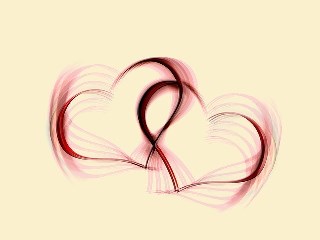